Guidance notes – delete slide before presenting
These slides are intended to support University staff who are making presentations. They include set title and closing slides, and a variety of layout options with the University marque correctly placed top left, guidance on typeface and text size, and pre-loaded University colours. 
For layout options you can scroll down the left hand side or go to the ‘Home’ screen and click on the downward arrow next to ‘layout’. A dialog box will pop up to show thumbnails of available pre-set slides. 
A selection of the University’s brand colours has been pre-loaded for your text and tables. These are the eight top colours (‘Theme colours’) plus black & white in the font colour drop-down menu.
These slides have been designed to be accessible to all, meeting our legal requirements on digital accessibility. For more information see https://www.gla.ac.uk/myglasgow/digitalaccessibility/documents/powerpoint/
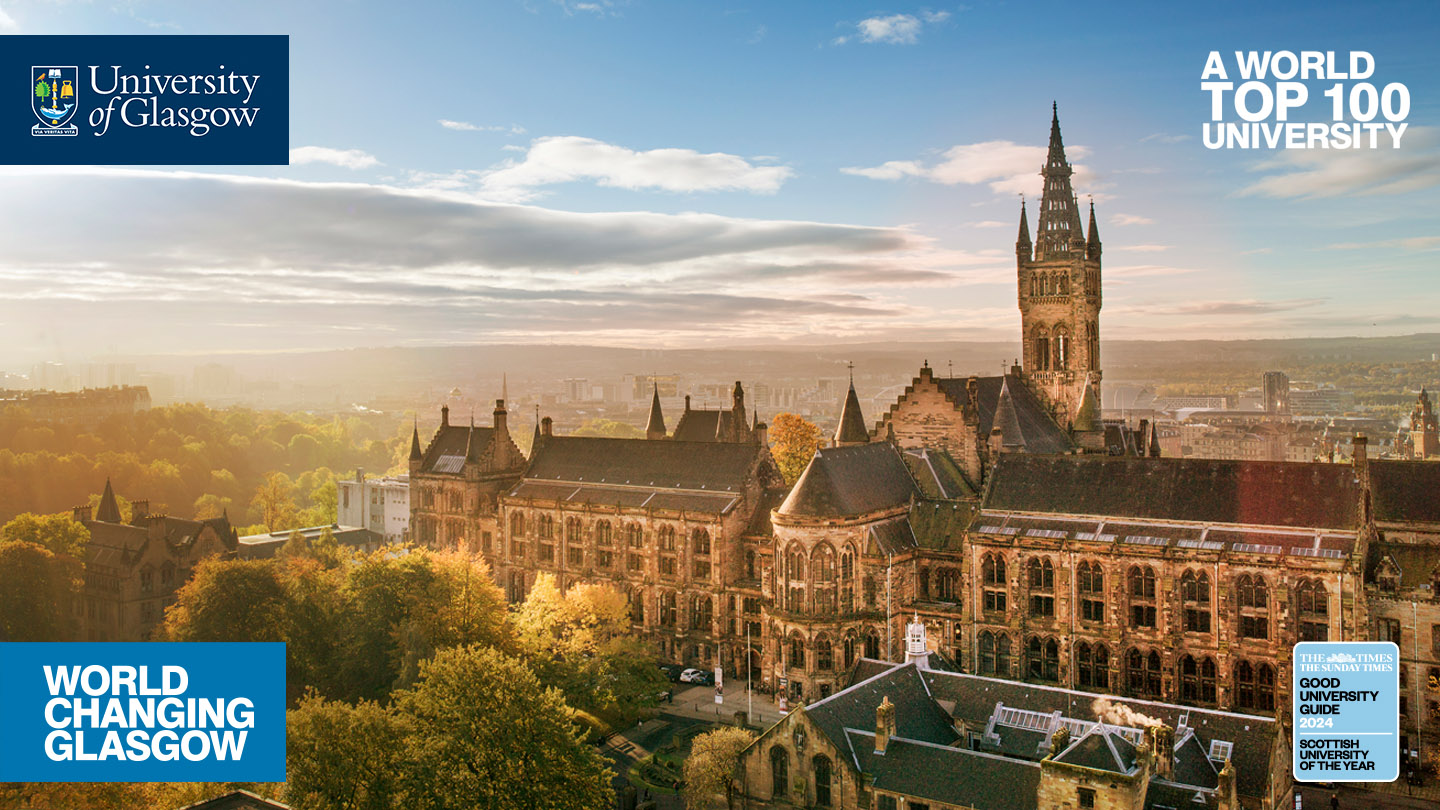 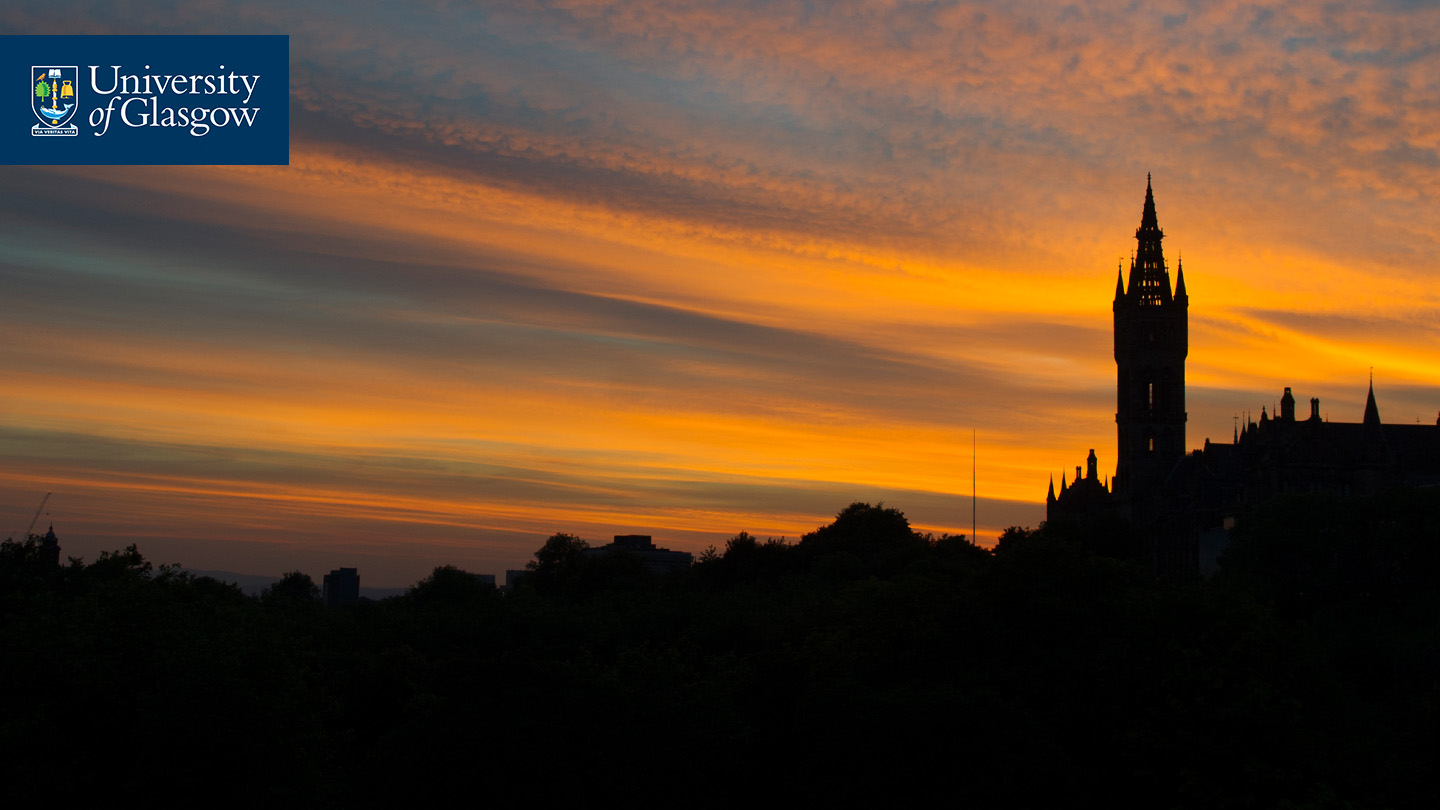 Closing slide – You can add contact details, a call to action or a simple thank you
#UofGWorldChangers
@UofGlasgow
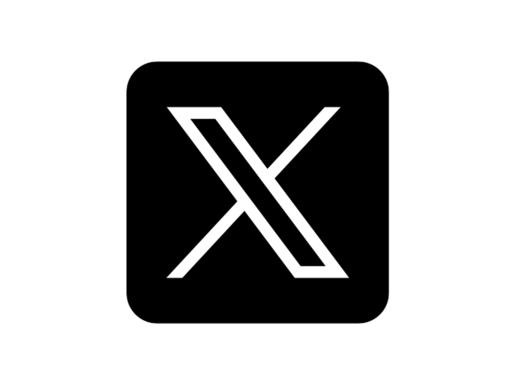 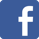 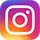